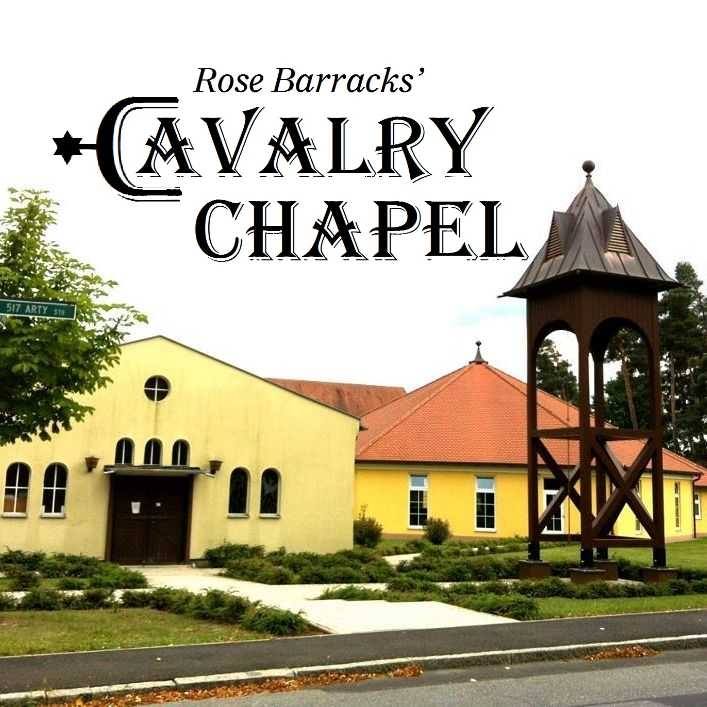 Colossians 4:2-6
Sunday morning sermon
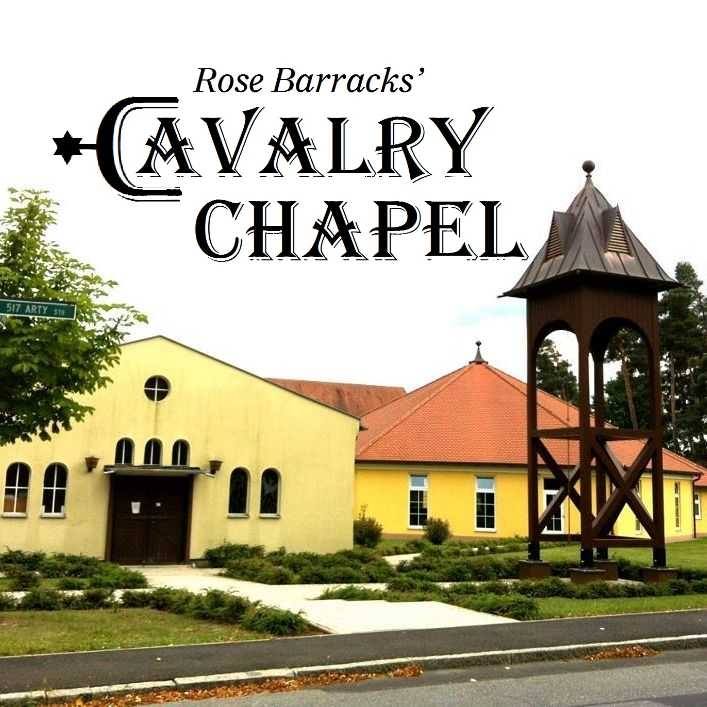 Colossians 4:2-6
“Devote yourselves to prayer, keeping alert in it with an attitude of thanksgiving; praying at the same time for us as well, that God will open up to us a door for the word, so that we may speak forth the mystery of Christ, for which I have also been imprisoned; that I may make it clear in the way I ought to speak. Conduct yourselves with wisdom toward outsiders, making the most of the opportunity. Let your speech always be with grace, as though seasoned with salt, so that you will know how you should respond to each person.”
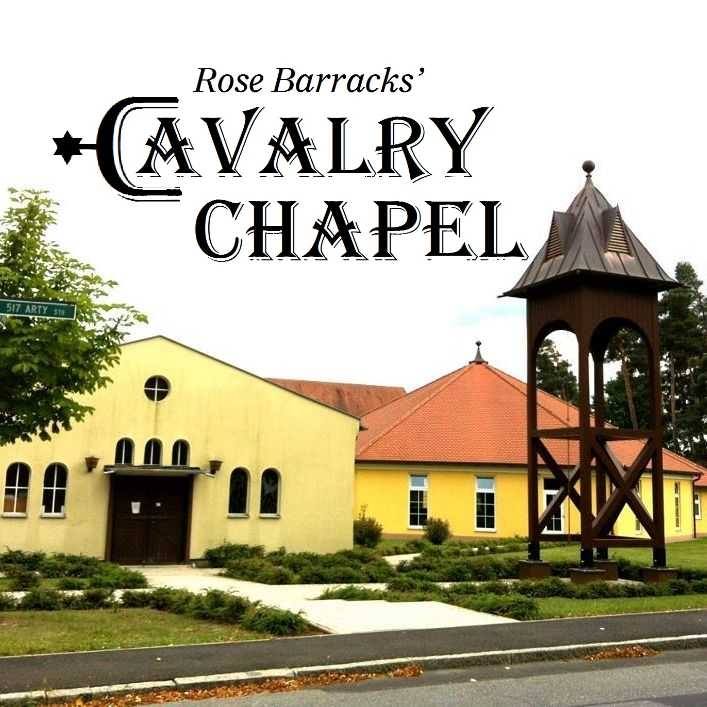 Verse 2:
“Devote yourselves to prayer, keeping alert in it with an attitude of thanksgiving;”
25 “Then Moses arose and went to Dathan and Abiram, with the elders of Israel following him, 26 and he spoke to the congregation, saying, “Depart now from the tents of these wicked men, and touch nothing that belongs to them, or you will be swept away in all their sin.” 27 So they got back from around the dwellings of Korah, Dathan and Abiram; and Dathan and Abiram came out and stood at the doorway of their tents, along with their wives and their sons and their little ones. 28 Moses said, “By this you shall know that the Lord has sent me to do all these deeds; for this is not my doing. 29 If these men die the death of all men or if they suffer the fate of all men, then the Lord has not sent me. 30 But if the Lord brings about an entirely new thing and the ground opens its mouth and swallows them up with all that is theirs, and they descend alive into Sheol, then you will understand that these men have spurned the Lord.” 31 As he finished speaking all these words, the ground that was under them split open; 32 and the earth opened its mouth and swallowed them up, and their households, and all the men who belonged to Korah with their possessions. 33 So they and all that belonged to them went down alive to Sheol; and the earth closed over them, and they perished from the midst of the assembly. 34 All Israel who were around them fled at their outcry, for they said, “The earth may swallow us up!” 35 Fire also came forth from the Lord and consumed the two hundred and fifty men who were offering the incense.” Numbers 16:25-35.
18 “For you have not come to a mountain that can be touched and to a blazing fire, and to darkness and gloom and whirlwind, 19 and to the blast of a trumpet and the sound of words which sound was such that those who heard begged that no further word be spoken to them. 20 For they could not bear the command, “If even a beast touches the mountain, it will be stoned.” 21 And so terrible was the sight, that Moses said, “I am full of fear and trembling.” 22 But you have come to Mount Zion and to the city of the living God, the heavenly Jerusalem, and to myriads of angels, 23 to the general assembly and church of the firstborn who are enrolled in heaven, and to God, the Judge of all, and to the spirits of the righteous made perfect, 24 and to Jesus, the mediator of a new covenant, and to the sprinkled blood, which speaks better than the blood of Abel.” Hebrews 12:18-24.
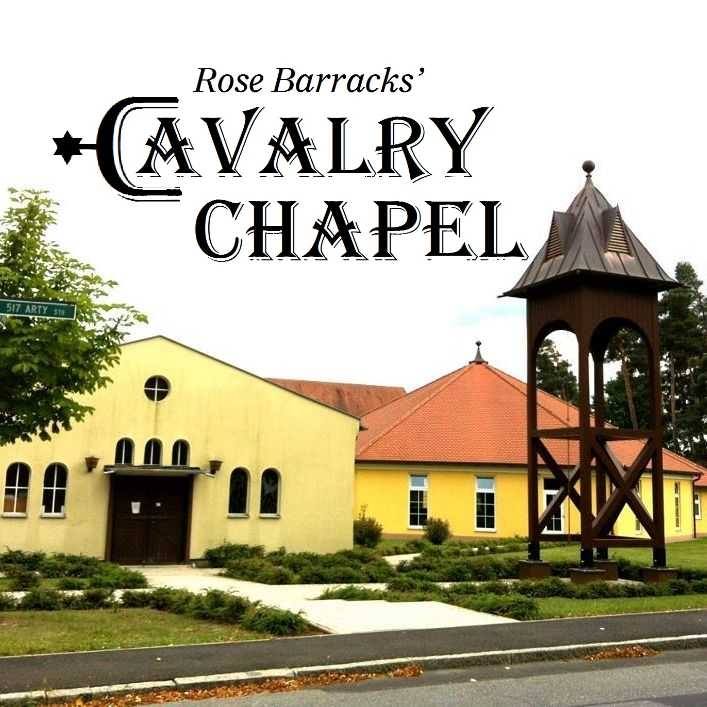 Verse 3:
“Praying at the same time for us as well, that God will open up to us a door for the word, so that we may speak forth the mystery of Christ, for which I have also been imprisoned;”
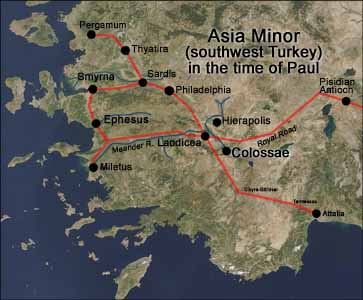 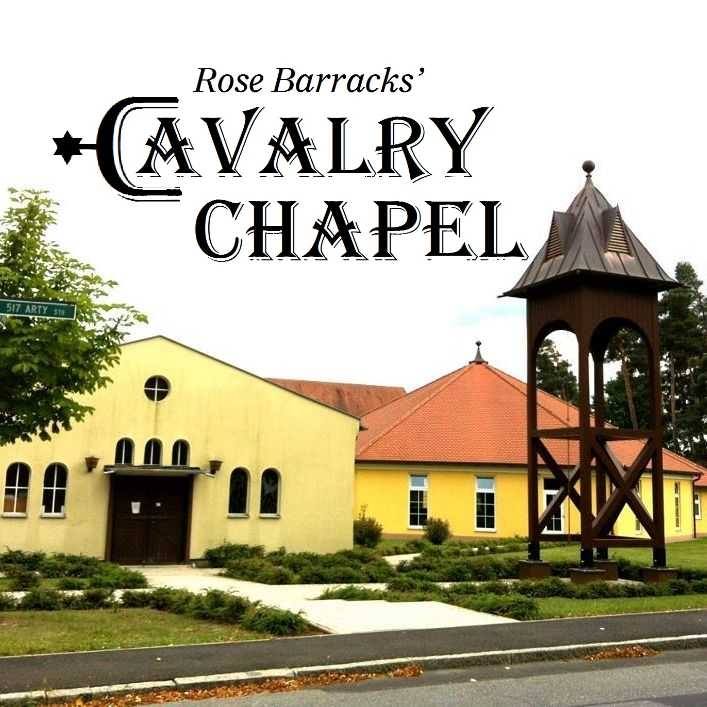 Verse 4:
“That I may make it clear in the way I ought to speak.”
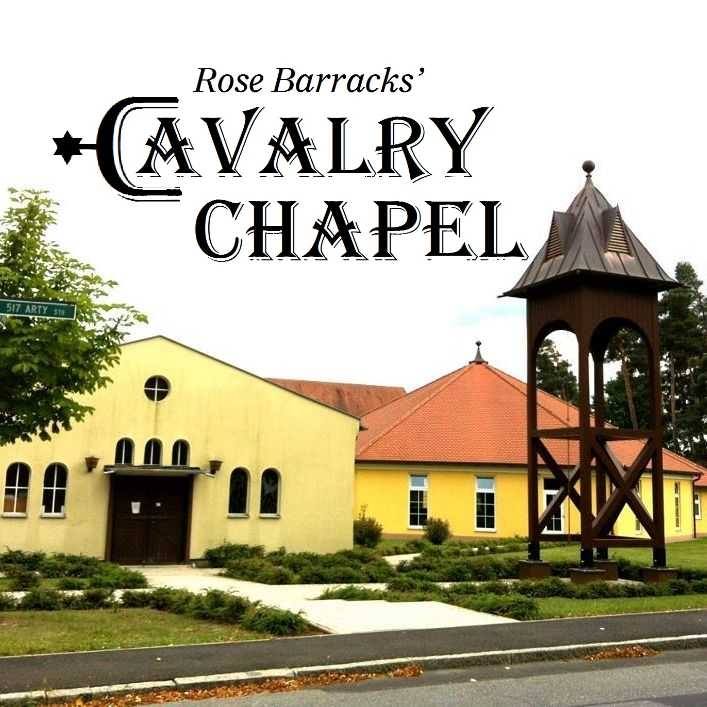 Verse 5:
“Conduct yourselves with wisdom toward outsiders, making the most of the opportunity.”
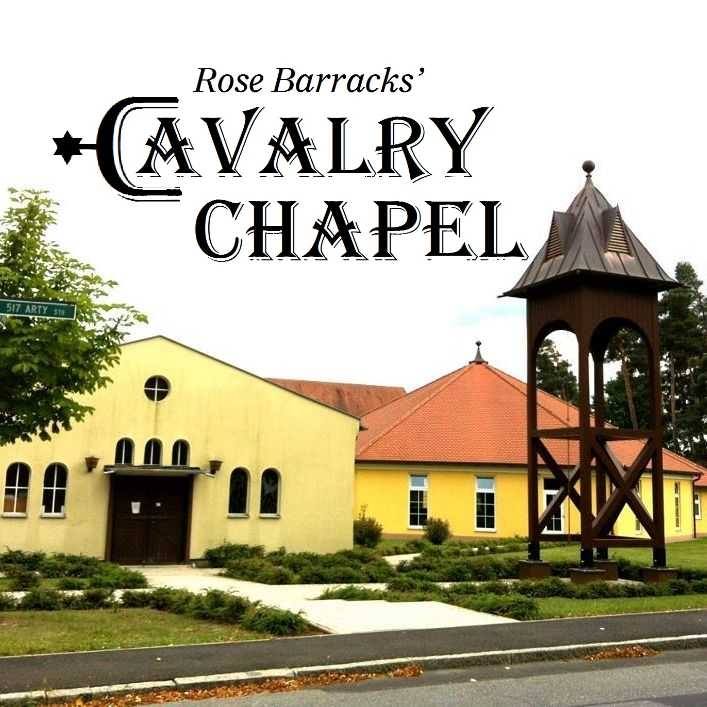 Verse 6:
“Let your speech always be with grace, as though seasoned with salt, so that you will know how you should respond to each person.”
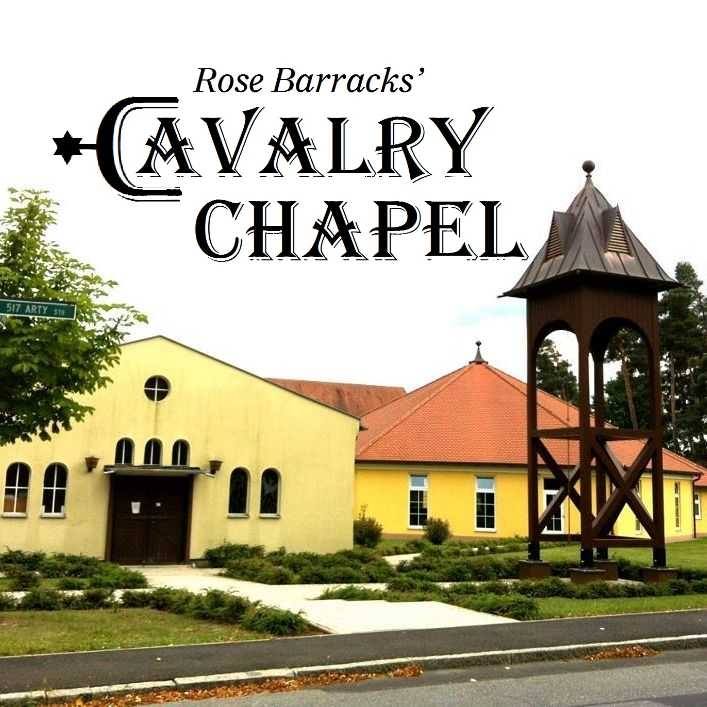 2 Corinthians 6:14-16a
“…thanks be to God, who always leads us in triumph in Christ, and manifests through us the sweet aroma of the knowledge of Him in every place. 15 For we are a fragrance of Christ to God among those who are being saved and among those who are perishing; 16 to the one an aroma from death to death, to the other an aroma from life to life.”
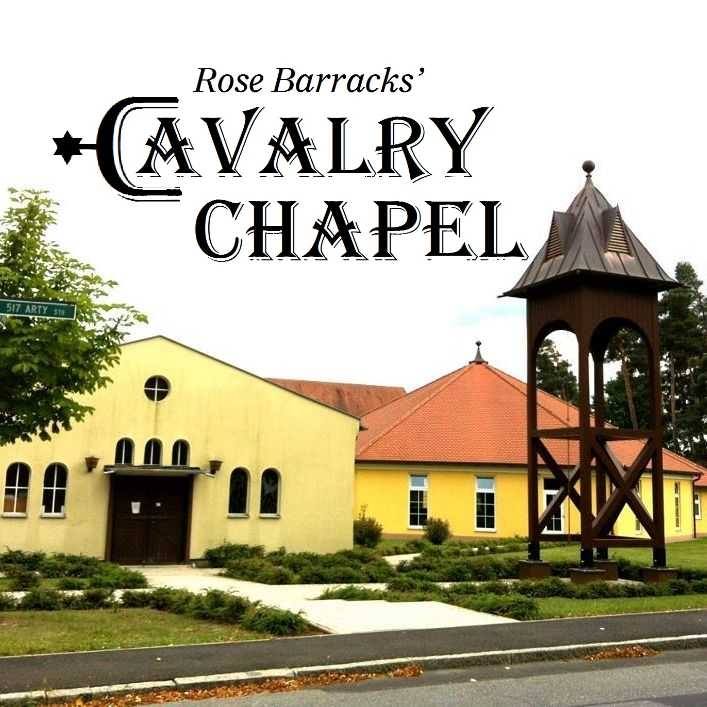 John 15:18-20
18 “If the world hates you, you know that it has hated Me before it hated you. 19 If you were of the world, the world would love its own; but because you are not of the world, but I chose you out of the world, because of this the world hates you. 20 Remember the word that I said to you, ‘A slave is not greater than his master.’ If they persecuted Me, they will also persecute you; if they kept My word, they will keep yours also.”
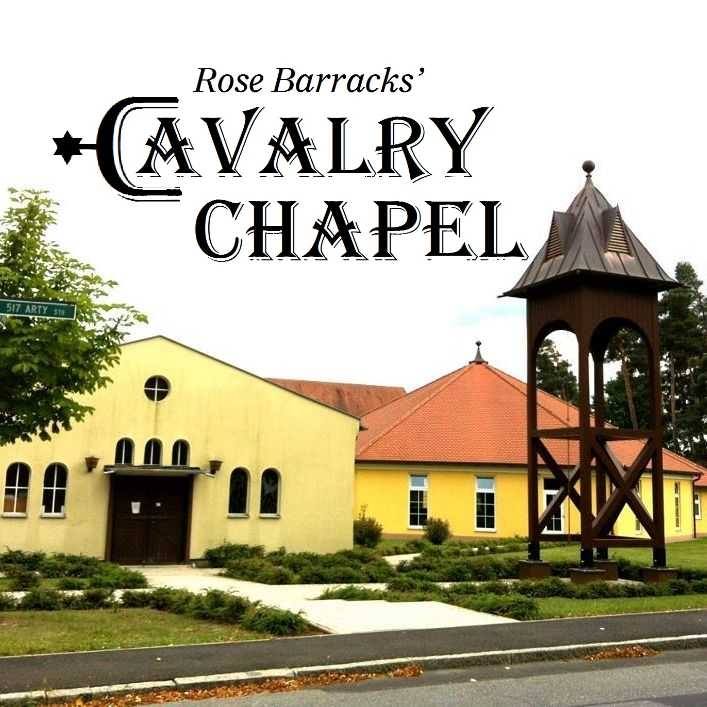 Proverbs 26:4&5
“Do not answer a fool according to his folly, or you will also be like him.”
“5 Answer a fool as his folly deserves, that he not be wise in his own eyes.”
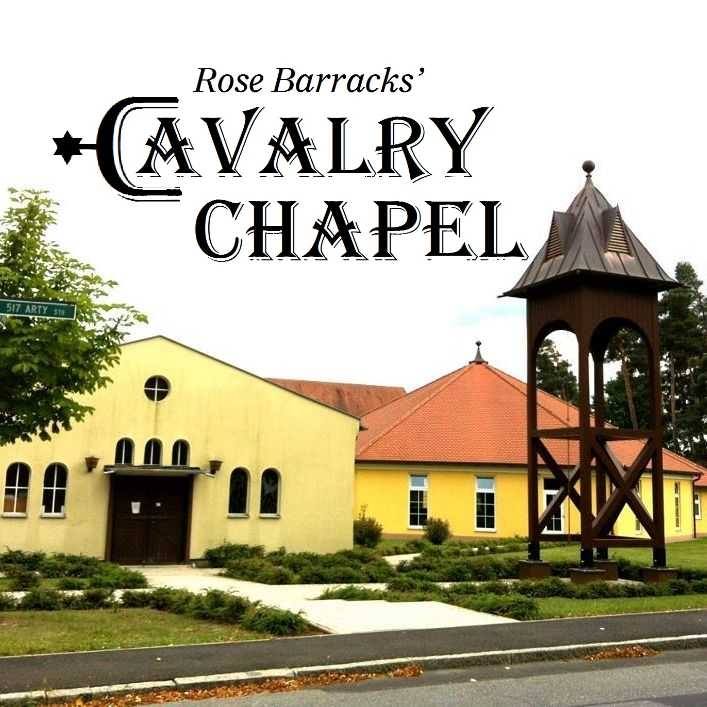 Colossians 4:2-6
Sunday morning sermon